Patologie nervového systému
Markéta Hermanová
+ purpura cerebri (tečkovité krvácení např. při vaskulitidách, DIK..při poškození kapilár
Vakovité aneuryzma Willisova okruhu
Edém mozku
Difúzní edém mozku: příčiny vazogenní a cytotoxické

Fokální edém mozku: v okolí mozkového abscesu, hematomů, nádorů a jiných lézí

Interstitiální edém: při pronikání likvoru do bílé hmoty, např. u hydrocefalu

Konsekvence: 
 Zvýšení intrakraniálního tlaku
 Herniace a konusy
 Snížení perfúze, ischémie, hypoxie
 Epilepsie
 Systémové působení
Klinické projevy zvýšeného intrakraniálníh tlaku:
Edém optických papil

Nauzea a zvracení

Bolest hlavy

Poruchy vědomí
Intrakraniální herniace
Interhemisferální herniace






Transtentoriální herniace
Okcipitální konus/do foramen magnum:
Tonsily mozečku, s útlakem mozkového kmene – centrum životně důležitých fcí –dýchání
Hydrocephalus
Hromadění mozkomíšního moku/likvoru v komorovém systému (celém či jeho části)
Hydrocefalus nekomunikující (při obstrukci likvorových cev, vrozený či získaný (např. po zánětu, intraventrikulárním hematomu - hemocefalu))
Hydrocefalus komunikující (pří zvýšené tvorbě či snížení absorpci likvoru)
U dospělých vede k ireverzibilnímu poškození mozku a jeho atrofii 
U dětí s nesrostlými lebečními kostmi se zvětšuje celá hlava
Hydrocefalus e vacuo: rozšíření komorového systému u atrofie mozku (staří, neurodegenerativní nemoci,…)
Malformace zadní jámy
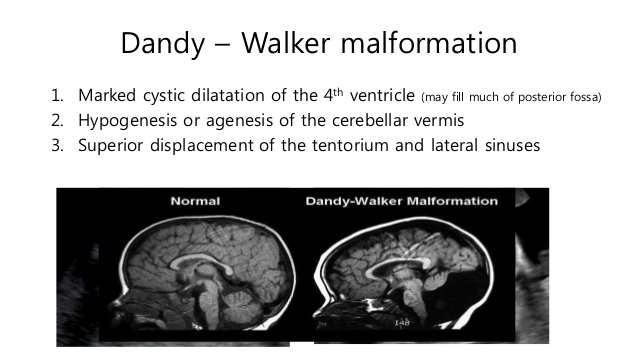 Dandy-Walkerova malformace
Cystická dilatace 4. komory
Hypogeneze nebo ageneze vermis cerebelli
Hydrocephalus
Anomalie corpusa callosum, heterotopie šedé hmoty,…
Arnold-Chiariho malformace
Postihuje mozeček, mozkový kmen a prodlouženou míchu
Tonzily mozešku jsou vysunuty níže
Komunikující hydrocefalus
Často myelomeningokéla
Kongenitální abnormity
Příčiny: 
 Genetické faktory (tuberózní skleróza (AD), stenóza akveduktu (X-vázaná), Downův syndrom (trisomie 21))
 Maternální infekce (př. zarděnky, CMV)
 Iradiace in utero
 Toxické, př. fetální alkoholový syndrom
 Dietní faktory (př. nedostatek kyseliny listové – defekty neurální trubice)
 Metabolické (př. Fenylketonurie)
Defekty neurální trubice
CNS trauma
Primární poškození:
Komoce 
   (dočasná, traumatická porucha vědomí provázená ante- i retrográdní amnézií, neurologickými dysfunkcemi, přechodnými poruchami dýchání) 
Fraktury lebky (lineární, vpáčené, terasovité, diastatické; nepřímé fraktury baze lební)
Parenchymální poškození 
    - kontuze (povrchová traumatická encefalomalacie v místě nárazu a kontralaterálně + herniační kontuzní ložiska)
    - lacerace (roztržení mozkové tkáně (corpus callosum, mozkový kmen nejčastěji))
Vaskulární poškození 
    (epidurální, subdurální, intraparenchymatózní a subarachnoideální krvácení; rozvoj aneuryzmat a patologických komunikací po traumatickém poškození cévní stěny)
Difúzní axonální poškození (v důsledku axonálního otoku a drobných hemoragií)

Sekundární poškození:
Intrakraniální hematomy, herniace, infarzace, infekce, mokové píštěle

Komplikace:
epilepsie, perzistující vegetativní stav, posttraumatická demence
Střelná poranění
Míšná traumata
Otevřená

Uzavřená
Primární poškození: kontuze, přerušení nervu, hemoragická nekróza
Sekundární poškození: hematom, infarkt, infekce, edém

Komplikace:
Degenerace poškozených nervů (ascendentně i  descendentně)
Posttraumatická syringomyelii
Systemové následky paraplegie při transverzální míšní lézi (infekce močových cest a respiračního traktu, dekubity, svalová atrofie)
Komprese míšních kořenů:
 prolaps/výhřez intervertebrální ploténky
 nádor
 skeletální abnormity
 infekce (tbs s destrukcí obratlu, absces)
 vaskulární malformace (arteriovenózní  
   malformace (AVM), kavernomy → krvácení)
 trauma
Prolaps intervertebrálního disku
Hypoxické poškození CNS: ischémie – hypoxie   
Globální ischémie – mozková smrt (nejtěžší následek)
Lokální ischémie – mozkový infarkt/encefalomalacie
Mozkový infarkt – encefalomalacieMíšní infarkty: vzácně, střední torakální oblast (při AS, kompresi míchy, cévních poruchách, disekci, embolizaci)
Infarkt = ischemická nekróza 
- při uzávěru přívodné arterie
- hemoragická infarzace mozkové tkáně následkem venózní okluze (př. trombóza splavů) 
- při zánětlivých trombózách drobných cév mnohočetné ischemické infarkty

Kolikvační nekróza/encefalomalacie 
- bílá encefalomalacie
- červená encefalomalacie (hemoragického charakteru)

Reparací encefalomalatického ložiska vzniká postmalatická pseudocysta (viz prezentace v praktických cvičeních)
Chronické ischemické změny (při AS změnách drobných cév, při mnohočetné tromembolizaci)
Hydrocephalus e vacuo
Status lacunaris bazálních ganglií (drobné postamaltické pseudocysty)
Status cribrosus bazálních ganglií (rozšířené perivaskulární prostory)..provázeno i proliferací glie
CNS infekce: bakteriální infekce
Přímým šířením infekce z okolí, hematogenně nebo přímo při otevřeném traumatu.

Meningitidy – záněty mozkových obalů:
Pachymeningitidy (tvrdé pleny; ve formě epidurálního či subdurálního abscesu)
Leptomeningitidy (měkké pleny; akutní (pyogenní bakterie – hnisavé meningitidy) a chronické (tbc)) 

Komplikace: hydrocefalus, cerebrální thromboflebitida, mozkový infarkt, absces, sepse

Etiologická agens: 
- E. coli, Streptococcus agalactiae, Listeria monocytogenes (u novorozenců) 
- Neisseria meningitis (2-18 let), Streptococcus pneumoniae (nad 30 let)
- Borrelia burgdorferi (neuroborelióza) 
- BK (tbc meningitida, bazilární), Treponema palllidum (u syfilis; CNS – paralysis progressiva (atrofie kortexu, arteritida, ependymitida) a tabes dorsalis)
- Riskettsie: skvrnitý tyfus, encefalitis Skalistých hor
Hnisavá meningitida
Mozkový absces
CNS infekce: virové infekce
Šíření infekce do CNS hematogenně a retrográdním axonálním transportem.
Infekce CNS časté u imunosuprimovaných pacientů!

  Virové meningitidy/akutní aseptické meningitidy: méně závažné než bakteriální, self-limited
 (enteroviry, influenza viry, …) 

Virové encefalitidy: mohou mít fatální průběh, závažné následky (klíšťata a komáři jako přenašeči) 

Reaktivace latentní virové infekce (př. Herpes zoster) s následným poškozením CNS

Poškození CNS u HIV infekce:
Mozková HIV infekce (způsobuje progresivní demenci)
Mnohočetné oportunní infekce (př. Toxoplasma gondii, mykózy (Cryptococcus neoformans, Candida albicans)
Ostatní virové infekce (př. CMV, HSV-1, -2)
Primární lymfom mozku
Virové encefalitidy
Klíšťová encefalitida
Přenašeč klíště, rezervoár drobní hlodavci
Formy: meningeální, meningoencefalická, encefalomyelitická
 Histologicky: lymfoplazmocytární perivaskulární infiltráty, panencefalitida
+ další typy encefalitid přenášených členovci po celém světě
Flaviviry/arboviry 

 Poliomyelitis acuta anterior
 Infekce alimentárně, u většiny infekce zastavena v enterální fázi
 Afinita k motoneuronů, jejich regresivní změny a zánik s následným neurologickým postižením
Rabies (vzteklina, lyssavirová infekce)
 Přenašeči masožravé šelmy, býložravci výjimečně, netopýři; infaustní prognóza při propuknutí onemocnění
 Virus retrográdním axonálním prouděním postupuje do míchy a spinálních ganglií; v cytoplazmě oxyfilní inkluze - Negriho tělíska  

 Herpetická encefalitida 
 HSV-1 (dospělí – často s následky) 
 HSV-2 (novorozenci, často fatální)
 nekrotizující encefalitida + teratogenní působení
Infekce CNS: přenos transplacentárně  Infekce embryonálně a časně fetálně teratogenní
T toxoplazmóza

O other (Listeria monocytogenes, Cochaxie, plísně, bakterie,…)

R rubeola (zarděnky)

C CMV 

H Herpes simplex (v 1. trimestru teratogenní; infekce v průběhu porodu – nekrotizující encefalitida)

S syfilis
Mykotické infekce: Cryptococcus neoformans, Aspergillus fumigatus, Candida albicans,… 

Parazitární infekce: Toxoplasma gondii, Plasmodium falciparum, Trypanosoma rhodesiense…….
Prionózy: 
- rychle progredující neurodegenerativní onemocnění - subakutní spongiformní encefalopatie
původcem priony = patogenní proteiny – abnormálně konformované formy proteinů (PrPc →PrPsc)
formy: sporadické, familiární (mutace v PrPc) či přenosné (infekční)
př. Creutzfeldt-Jakob nemoc, varianta CJD (bovinní spongiformní encefalopatie - nemoc šílených krav), kuru, progresivní cerebelární ataxie, fatální familiární insomnie 


Subakutní sklerozující panencefalitida: fatální onemocnění, v důsledku reaktivace viru spalniček (obdobně i u zarděnek) 

Progresivní multifokální leukencefalopatie: JC polyomavirus, oportunní infekce u imunosuprimovaných, demyelinizace
Subakutní spongiformní encefalopatie; Creutzfeldt - Jacob, vakuolární transformace neuronů
Demyelinizační onemocnění
Poškození myelinu → poruchy vedení vzruchu → neurologická symptomatologie 
Destrukce myelinu nejčastěji zánětlivým procesem primární – poškození axonů sekundární

Sclerosis multiplex (roztroušená skleróza): 
 nejčastější demyelinizační onemocnění, autoimunitní, probíhá v atakách
 vysoká incidence v severský zemích (nedostatek vitamínu D?)
 klinicky: slabost končetin, parestézie, poruchy zraku, diplopie, vertigo, inkontinence,…. 

Neuromyelitis optica: bilaterální neuritida optického nervu a demyelinizace míchy 

Demyelinizace u postvakcinační a postinfekční encefalomyelitidy, akutní hemoragická encefalopatie (po chřipce, neštovicích, spalničkách,…), progresivní multifokální leukencefalopatie (oportunní infekce JC polyomavirem u imunosuprimovaných). 

Leukodystrofie – vzácné vrození poruchy syntézy myelinu
Metabolická onemocnění
Hypoglykémie (u DM) může způsobit ireverzibilní neuronální poškození a zánik neuronů

CNS toxiny:
metanol, etanol, těžké kovy a některé průmyslové chemikálie
léky (postižení neuronálního vývoje (př. některá antiepileptika - fenytoin), postižení zralých struktur CNS (př. vincristin)

Deficity nutrice: malnutrition, deficity vitamínů 
 (B1 (u alkoholiků; petechie v mozkovém kmeni), B12 (u syndromu perniciózní anémie; demyelinizace zadních provazců)

Vrozená metabolická onemocnění: lysosomální onemocnění (tezaurizmózy – střádání v neuronech) v důsledku deficitů lysosomálních enzymů (sfingolipidózy, mukopolysacharidózy, ceroidolipofuscinózy)
Neurodegenerativní onemocnění
Charakterizované progresivní ztrátou neuronů, obvykle ve funkčně příbuzných oblastech CNS

Etiologicky často neobjasněné, některé hereditární.

Často spojené s akumulací abnormální bílkoviných agregátů ve formě inkluzí.
  Klinické projevy: 
- demence 
- hypokinetické poruchy (př. Parkinsonova nemoc) 
- hyperkinetické poruchy (př. Huntigtonova neomoc) 
- spinocerebelární ataxie 
- onemocnění motorických neuronů (př. amyotrofická laterální skleróza, spinální svalová atrofie)
Horní motoneuron
Motorická dráha
Dolní motoneuron
Parkinsonova nemoc 
 zánik neuronů pigmentovaných jader mozkového kmene → relativní deficit dopaminu
 tremor, bradykineze, rigidita; manifestace mezi 45-60 lety

Amyotrofická laterální skleróza
 Sporadické (80 %) i familiární formy (20 %)
 Zánik horních i dolních motoneuronů 
 Denervace svalů, asymetrická slabost horních končetin, bulbární symptomatologie, infaustní prognóza
Spinální svalová atrofie (SMA)
AR; SMN1 (survival motor neuron gene) – 95% SMA

1/6000-10000; 2-3% přenašeči

2. nejčastější dědičné onemocnění po cystické fibróze (mukoviscidóze)

Ztráta motoneuronů – svalová slabost a denervační atrofie

Klinické formy/podle závažnosti fenotypu: 
Typ I (Werdnig-Hoffmann, juvenilní, těžké časné postižení) 
Typ II (intermediální)
Typ III (mírná)
Kugelberg-Welander
Demence- získané poškození intelektu, osobnosti a rozumu, bez poruchy vědomí
Onemocnění vyúsťující v demenci: 
Primární neurodegenerativní onemocnění 
Alzheimerova nemoc (presenilní demence)
Pickova nemoc (frontotemporální demence) 
Huntingtonova nemoc (AD, úbytek neuronů n. caudatus a putamen), chorea, demence)

Cerebrovaskulární onemocnění (př. demence po vícečetných encefalomalaciích)  
Infekce (př. CJD, syfilis, HIV)
Ložiskové léze (př. tumory, hematomy)
Hydrocefalus
Toxiny, léky
Endokrinopatie a metabolická onemocnění (př. hypothyreoidism, hypoparathyreoidism, jaterní elhání,..)
Deficity vitamínů (př. B1, B12)
Paraneoplastické syndromy (př. limbická encefalitida)
Alzheimerova choroba
Sporadické a familiární případy, nejčastější příčina demence
Kortikální atrofie
Amyloidová angiopatie, neurochemické abnormality (změny neurotransmiterů), 
     ztráta neuronů, senilní drúzy
Nádory CNS: klinicko-patologické znaky
Nádory CNS nemetastazují mimo CNS 
 Infiltrace přilehlých tkání a šíření likvorovými cestami
 
Projevy mozkových nádorů:
 Symptomatologie závislá na lokalizaci tumoru
   př. epilepsie u nádorů temporálního laloku, paraplegie u spinálních nádorů,…
 Vazogenní edém v okolí tumoru CNS, krvácení do nádoru
 Zvýšení intrakraniálního tlaku
 Herniace, konusy
 Hydrocefalus u nádorů zadní jámy (př. meduloblastom mozečku)
viz přednáška Klasifikace nádorů a prezentace praktických cvičení!
+ smíšené glioneuronální nádory (často asociované s epilepsií)
+ pineální nádory
+ sekundární, metastatické nádory (ca plic, prsu, melanom, renální karcinom,…)
Epilepsie
Epileptické záchvaty (křeče, poruchy vědomí, psychické, somatosenzorické a vegetativní poruchy) - paroxyzmální neurologické dysfunkce zapříčiněné abnormálními výboji neuronů.

Generalizovaná epilepsie
 Často idiopatická, bez asociace se strukturálními abnormitami mozku 

Fokální epilepsie
 Asociovaná se strukturálními abnormitami mozku – s epileptogenní lézí
 Malformace kortikálního vývoje, nádory (tzv. LEATS), gliální jizvy, vaskulární abnormity, hipokampální skleróza,….
 Chirurgická léčba některých případů (resekce epileptogenního ložiska)

Provokované záchvaty
 Výboje při akutním poškození mozku (úraz hlavy, alkohol, hypoglykémie,…)
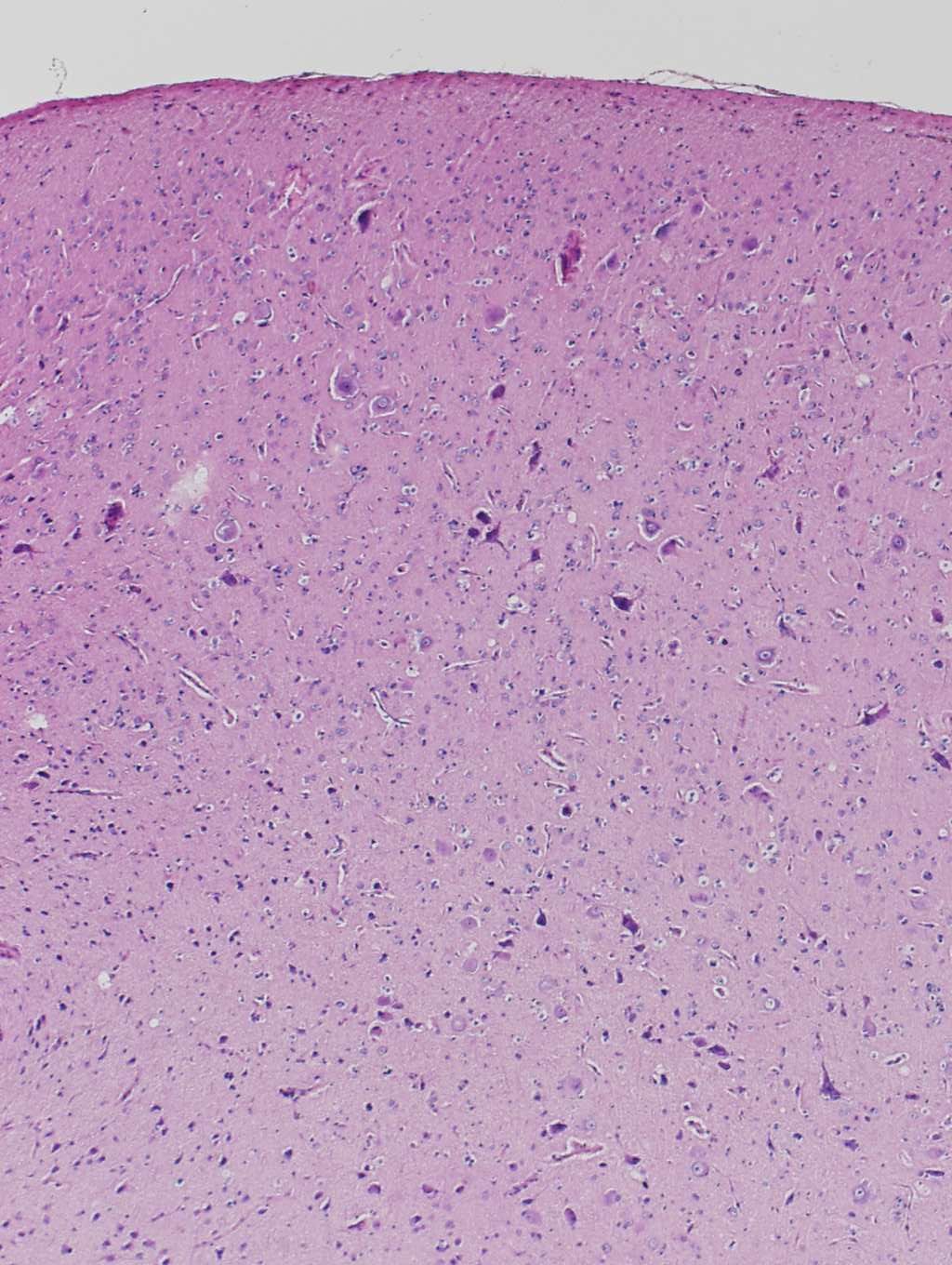 Normální kortex
Fokální kortikální dysplazie
Onemocnění periferních nervů
Inflamatorní neuropatie 
(př. Guillain-Barré syndrome – autoimunitní demyelinazační polyradiculoneuropatie; postinfekční, postvakcinační)


Infekční polyneuropatie
(př. herpes zoster – pásový opar, lepra (postižení schwannových buněk), diftérie (exotoxin - demyelinizace))

 Metabolické a toxické neuropatie
(př. diabetická polyneuropatie)

Traumatické neuropatie
Hereditární neuropatie
Hereditární senzomotorické neuropatie (HSMN I-III,….demyelinizační i axonální formy)
Hereditární senzorické a autonomní neuropatie (HSANs)
Familiární amyloidové polyneuropatie
Periferní neuropatie u vrozených metabolických poruch
HSMN
HSMN - Charcot-Marie-Tooth (peripheral myelin protein 22, myelin, connexin,…
Demyelinating neuropathy; usually AD
Repetitive de- and remyelinations (onion bulbs – Schwann cell hyperplasia)
Slowly progressive, progressive muscular atrophy (legs) , uscle weakness, pes cavus

HSMN II (kinesin family member KIF1B)
Axonal form – loss of myelinated axons

HSMN III – Dejerine-Sottas neuropathy
AR, genetically heterogeneous (the same genes as in HSMN I) 
Enlarged peripheral nerves, trunk and limb muscles affected
Acquired metabolic and toxic neuropathies
Peripheral neuropathy in adult onset diabetes mellitus (polyol pathway and nonenzymatic glycation of proteins involved)
Distal symmetric sensory or sensorimotor neuropathy
Autonomic neuropathy
Focal or multifocal asymmetric neuropathy
Loss of small myelinated fibers, also unmyelinated fibers  
Thickening of endoneurial arterioles
Metabolic and nutritional neuropathies
Uremic neuropathy
Chronic liver disease, respiratory insuf., thyroid dysfunction
Thiamine deficiency (neuropathic beriberi)
Avitaminosis B12, B6, and E  
Neuropathies associated with malignancy
Brachial plexopathy (apex of a lung), obturator palsy (pelvic tumors), cranial verve palsies (intracranial tumors,….)
Paraneoplastic effect (small cell ca of lungs, plasmocytoma)  
Toxic neuropathies 
Heavy metals, lead, arsenic
Děkuji za pozornost….